Advanced Penetration testing
MIS 5212.001
Week 5/6
Site: http://community.mis.temple.edu/mis5212sec001sec701sp2018/
Tonight's Plan
Ettercap
WebGoat
Ettercap Exercise
Next Week
MIS 5212.001
2
Reminders
Assignment 1 is due
Remember to post and comment on blog
No Class next Two weeks.  Next time we meet is March 17
First test will be published after Spring break (week of March 11)
MIS 5212.001
3
Upcoming Cloud Meeting
Cloud Security Alliance will be putting on a seminar at Temple

When:  March 13, 2018
Time – 5 PM to 9 PM

I will share more details when I have them
MIS 5212.001
4
Man In The Middle
Intercepting traffic
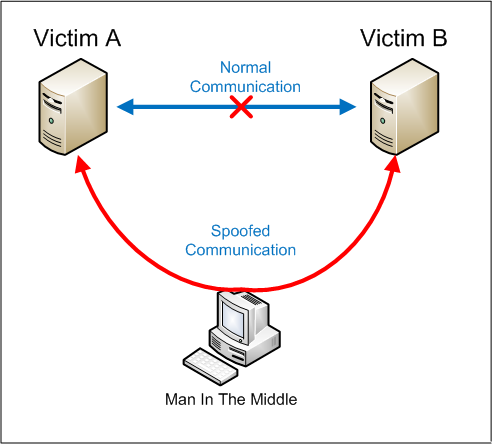 Source: http://www.valencynetworks.com/articles/cyber-attacks-explained-man-in-the-middle-attack.html
MIS 5212.001
5
ARP spoofing
What is ARP?  
Address Resolution Protocol
IP->MAC mapping
Make machine(s) think that the IP address it is searching for is you.
How it works:
Broadcast and ask if anyone knows
Response is typically from that IP
or
Flood with unsolicited responses
ARP spoofing (more)
If 2 machines (real and fake) respond, effect depends on OS
some OS overwrite earlier response
other OS ignore unless it’s current entry expires
Original can be disconnected by
Power
Wiring (connectivity)
Ettercap
A tool for performing man in the middle attacks
Pre-installed in Kali
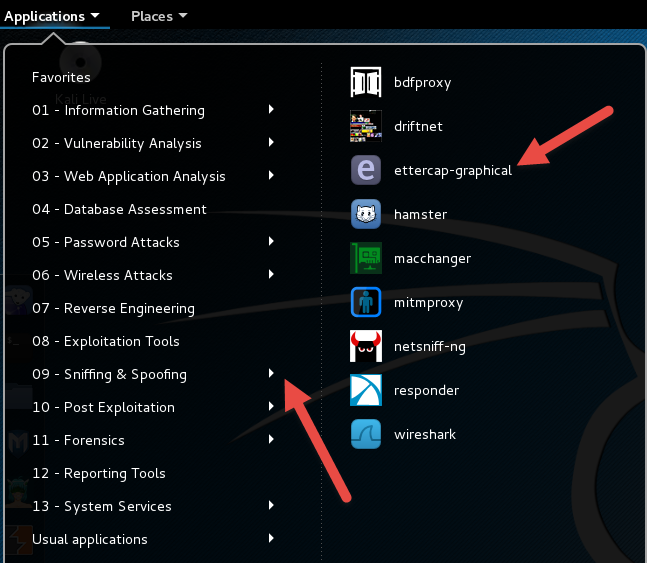 MIS 5212.001
8
Ettercap Attacks
Ettercap supports active and passive dissection of many protocols (including ciphered ones). 
Ettercap offers four modes of operation:
IP-based: packets are filtered based on IP source and destination.
MAC-based: packets are filtered based on MAC address, useful for sniffing connections through a gateway.
ARP-based: uses ARP poisoning to sniff on a switched LAN between two hosts (full-duplex).
Public ARP-based: uses ARP poisoning to sniff on a switched LAN from a victim host to all other hosts (half-duplex).
MIS 5212.001
9
Ettercap
Other Features:
Character injection
SSH1 support: the sniffing of a username and password
HTTPS support: the sniffing of HTTP SSL secured data—even remote traffic through a GRE tunnel
Plug-in support
Password collectors for: TELNET, FTP, POP, IMAP, rlogin, SSH1, ICQ, SMB, MySQL, HTTP, NNTP, X11, Napster, IRC, RIP, BGP, SOCKS 5, IMAP 4, VNC, LDAP, NFS, SNMP, Half-Life, Quake 3, MSN, YMSG
Packet filtering/dropping
OS fingerprinting
Kill a connection
Passive scanning of the LAN
Hijacking of DNS requests
MIS 5212.001
10
Ettercap
After Launch:
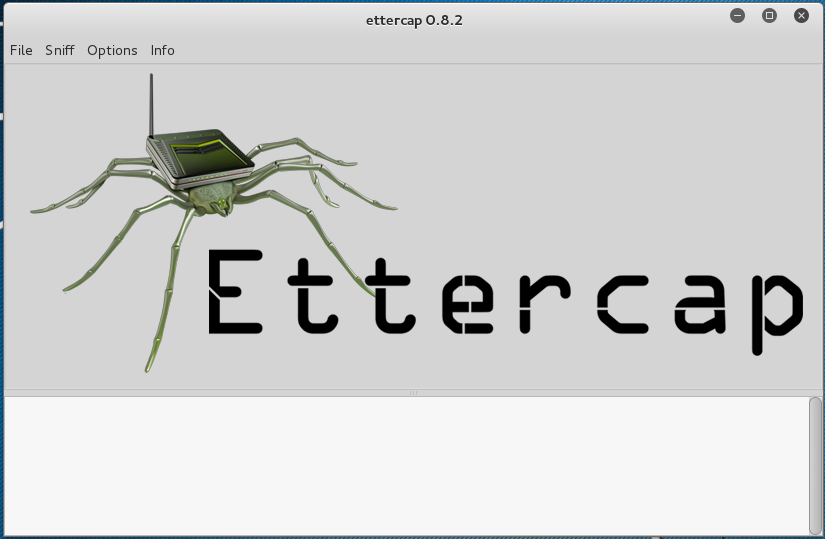 MIS 5212.001
11
Ettercap
Click “Unified Sniffing”
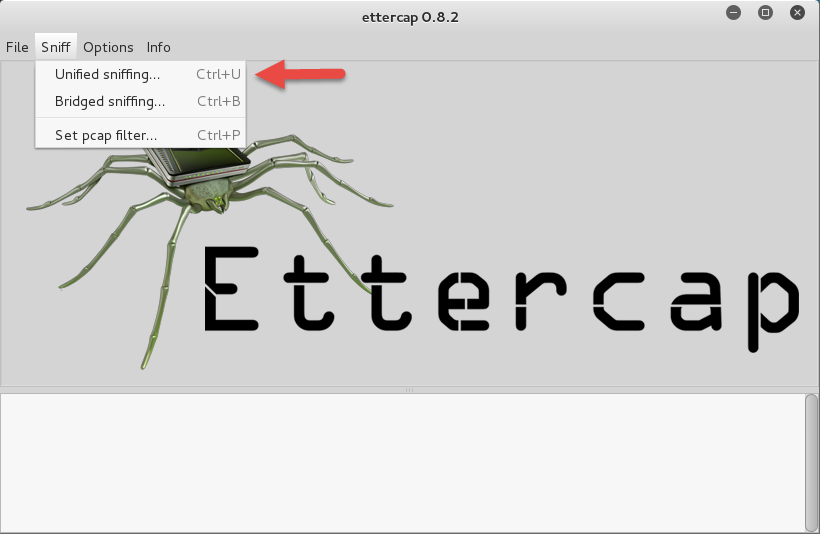 MIS 5212.001
12
Ettercap
Select Your Network Connection (May not be same)
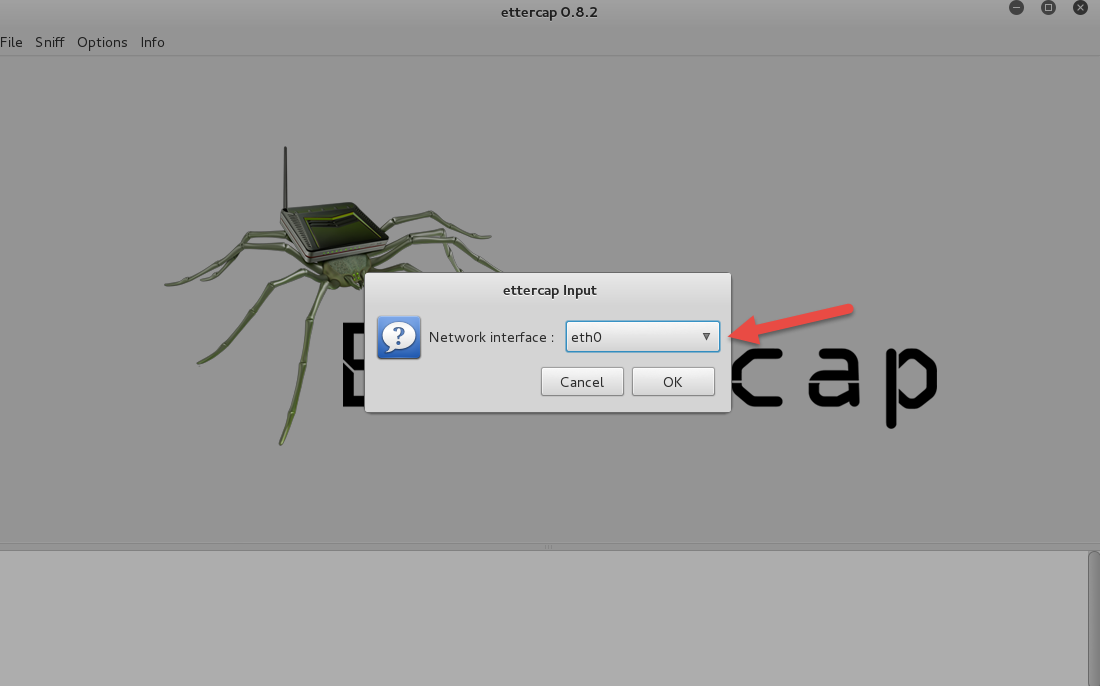 MIS 5212.001
13
Ettercap
Now we will see who is out there:
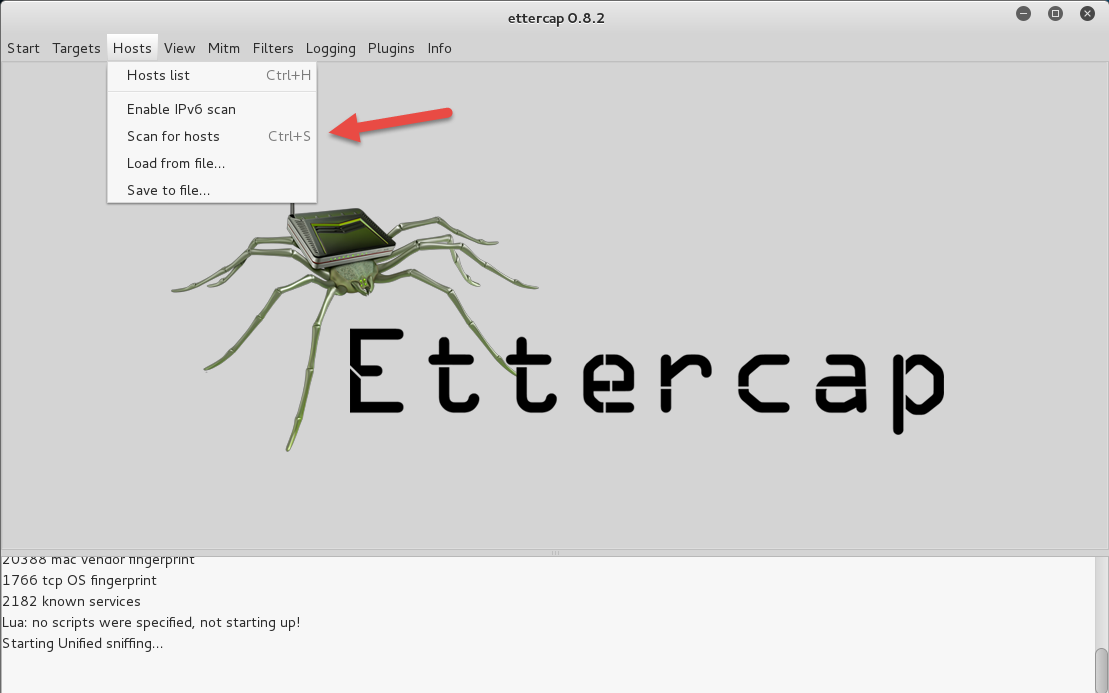 MIS 5212.001
14
Ettercap
Available Hosts, I’m going after the last one!
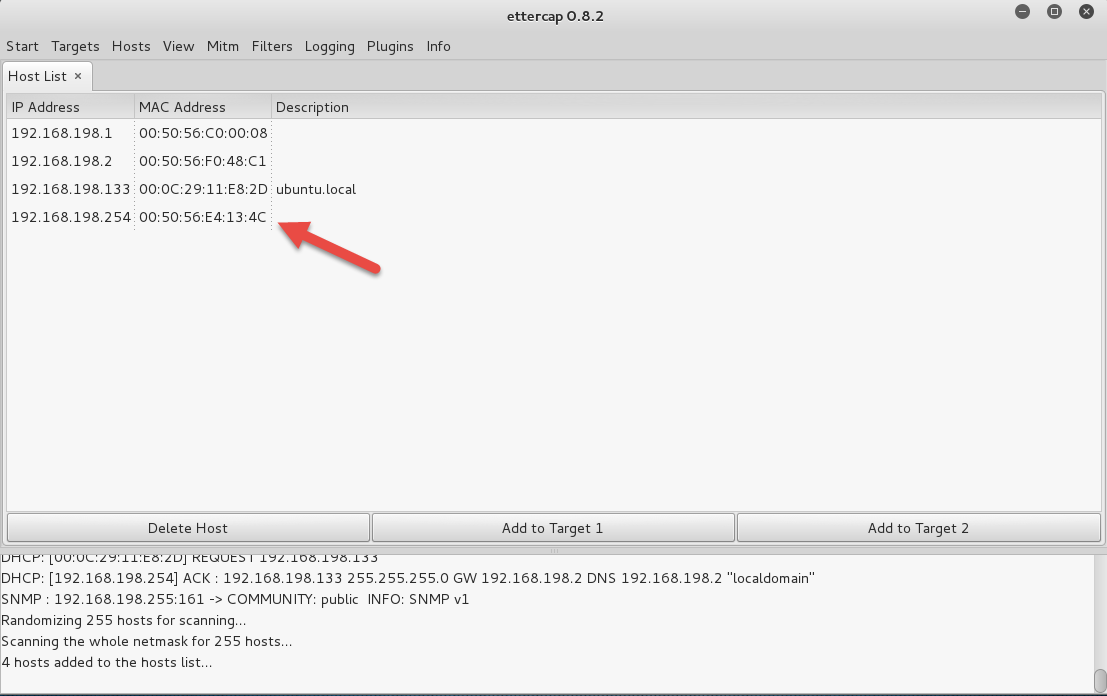 MIS 5212.001
15
Ettercap
Setup to ARP Poison
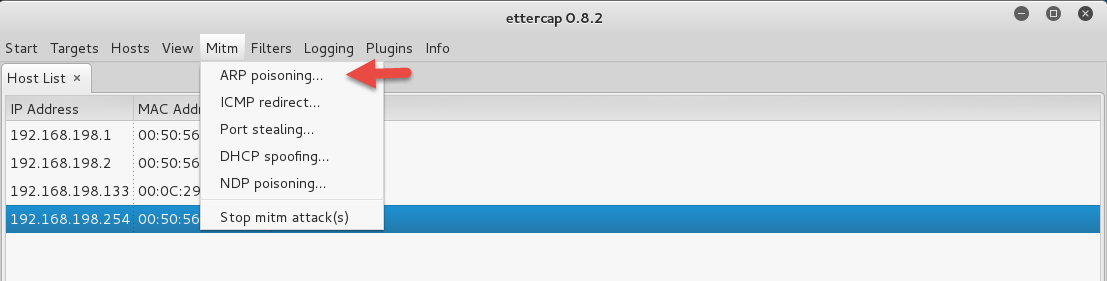 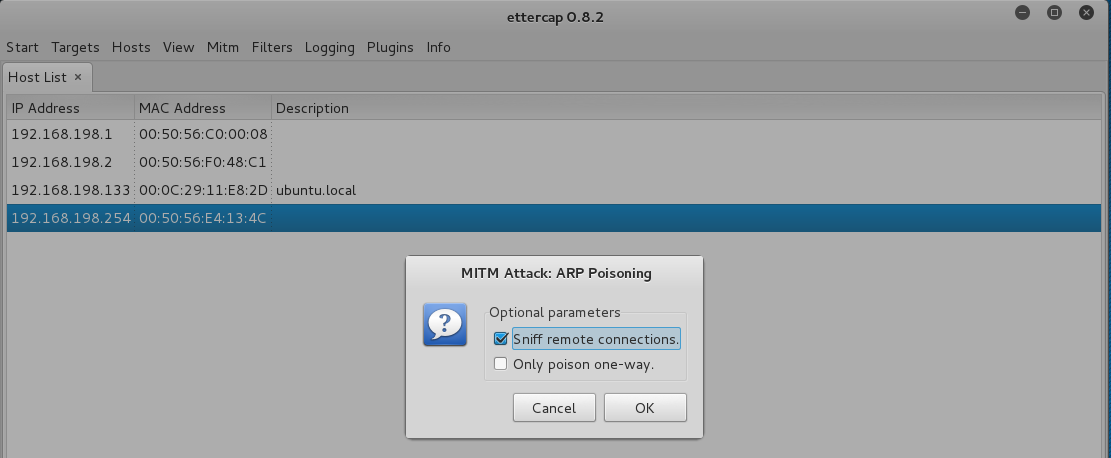 MIS 5212.001
16
Problem
Doesn’t Work in a VM
You will need real machines on a switch to get this fully functioning

A good walkthrough is
http://www.thegeekstuff.com/2012/05/ettercap-tutorial/
MIS 5212.001
17
A Little About Browsers
What is a Web Browser?
Rendering Engine
JavaScript Engine
Network communications layer
…
May also include
Add-Ins
Browser Helper Objects
APIs to/for other applications
MIS 5212.001
18
A Little About Browsers
Why are we talking about this?
Browser are fairly complicated
Browsers have many sub-components and features
Browsers need to understand many different forms of character encoding
All of this gives us something to work with when attacking Web Applications
MIS 5212.001
19
Browser Internals
Good references for details
http://taligarsiel.com/Projects/howbrowserswork1.htm
https://www.html5rocks.com/en/tutorials/internals/howbrowserswork/#Rendering_engines
MIS 5212.001
20
The OWASP Top 10
OWASP Top 10 – 2017 (New)
2017-A1 – Injection
2017-A2 – Broken Authentication and Session Management
2017-A3 – Sensitive Data Exposure
2017-A4 – XML External Entities (XXE)
2017-A5 -  Broken Access Control
2017-A6 – Security Misconfiguration
2017-A7 – Cross Site Scripting (XSS)
2017-A8 – Insecure Deserialization
2017-A9 – Using Known Vulnerable Components 
2017-A10 – Insufficient Logging & Monitoring
Source: https://www.owasp.org/index.php/Top_10-2017_Top_10
21
2017-A1 – Injection
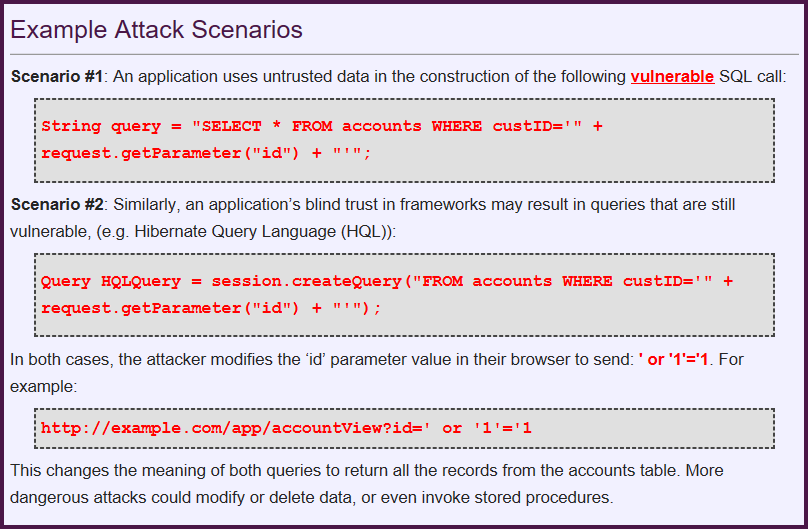 2017-A2 – Broken Authentication and Session Management
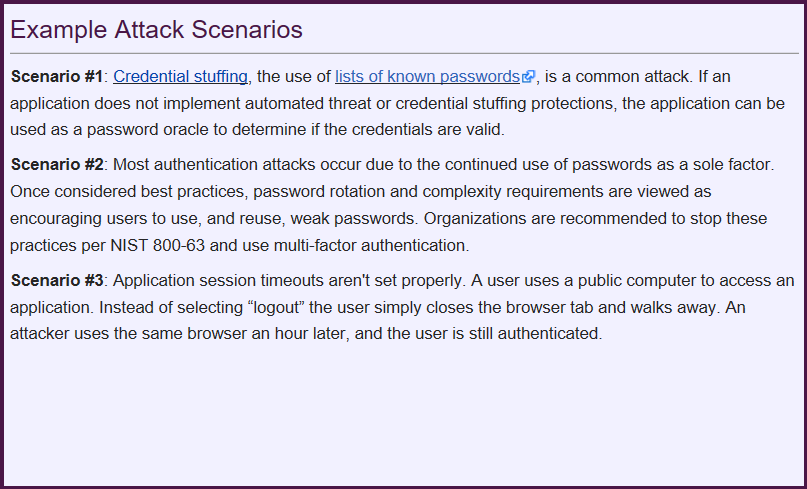 2017-A3 – Sensitive Data Exposure
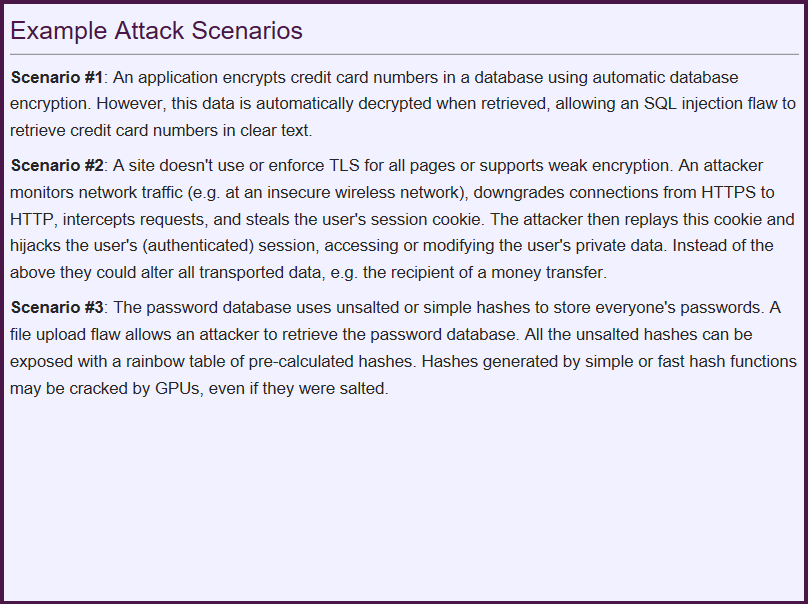 2017-A4 – XML External Entities (XXE)
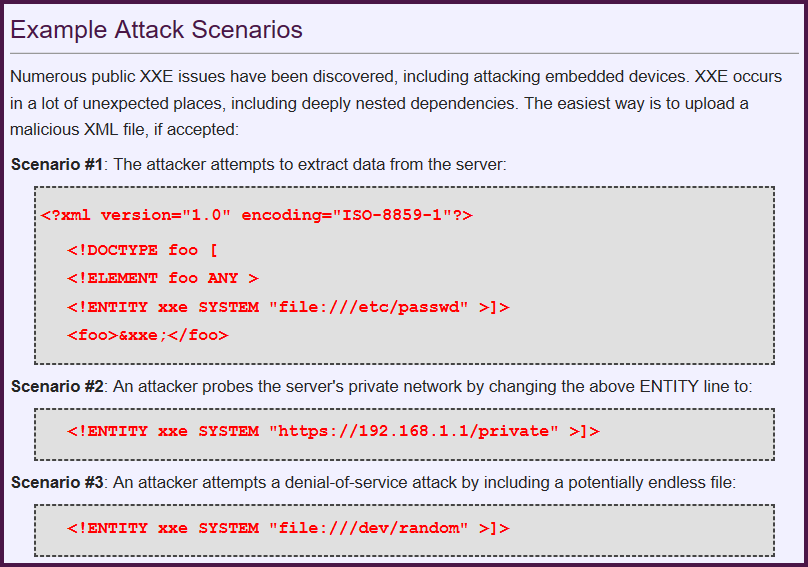 2017-A5 -  Broken Access Control
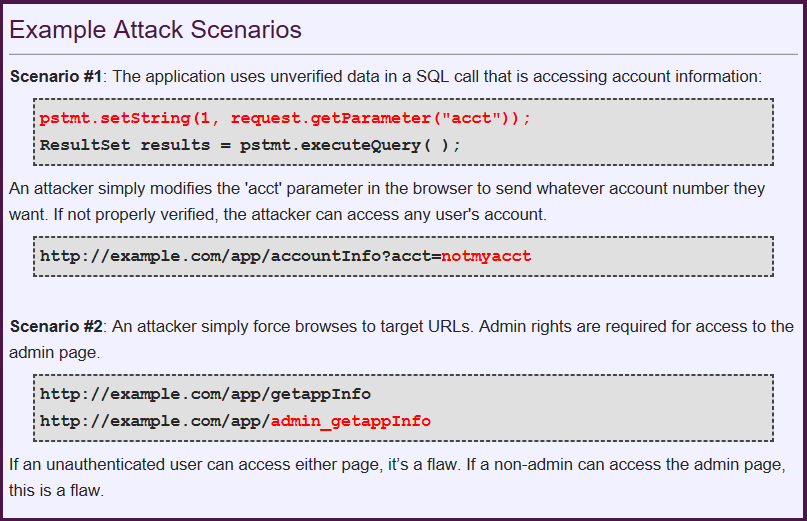 2017-A6 – Security Misconfiguration
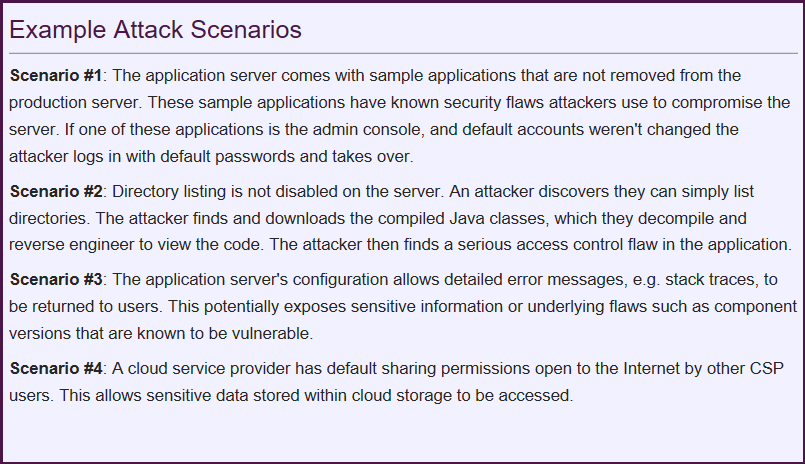 2017-A7 – Cross Site Scripting (XSS)
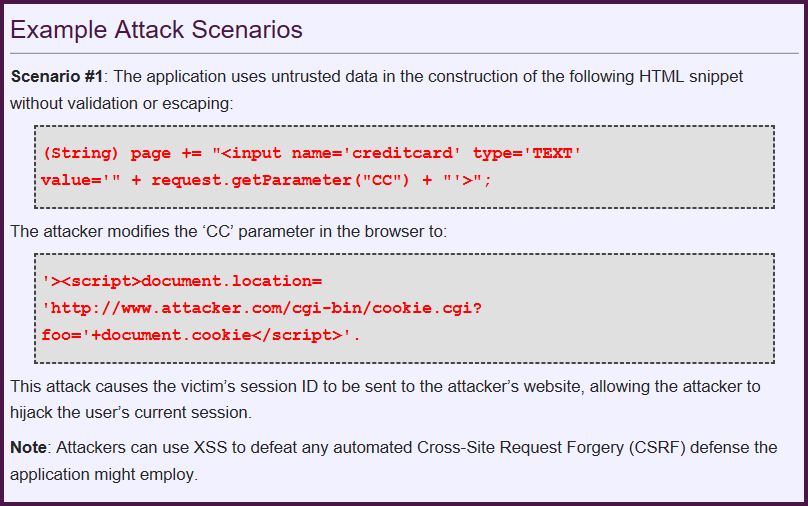 2017-A8 – Insecure Deserialization
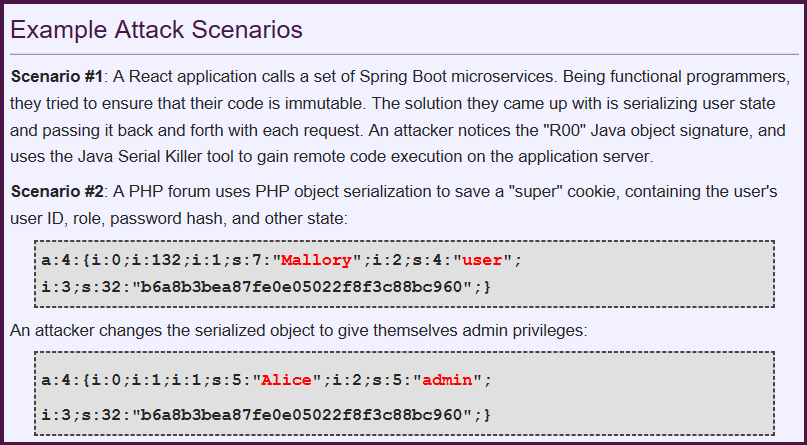 2017-A9 – Using Known Vulnerable Components
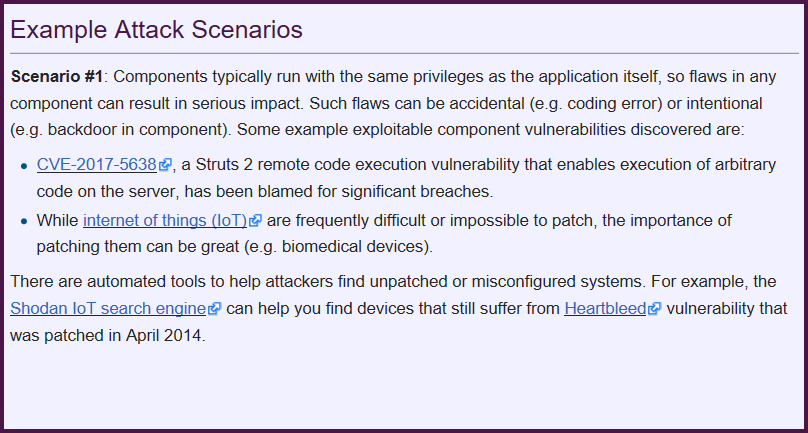 2017-A10 – Insufficient Logging & Monitoring
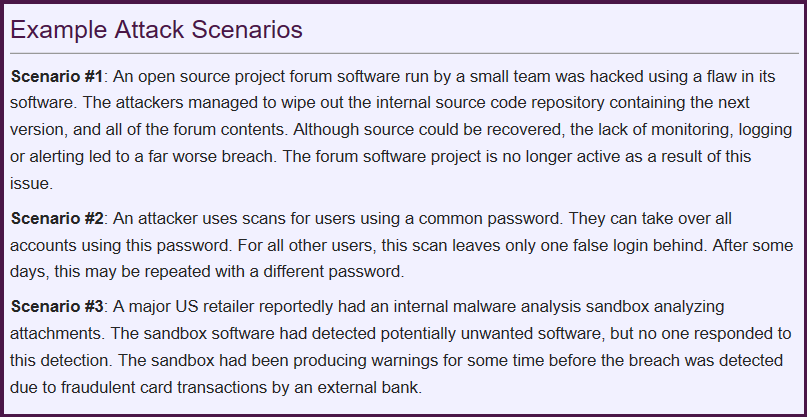 WebGoat
WebGoat is a deliberately insecure web application maintained by OWASP designed to teach web application security lessons
The current version is v8.0.0.M12, this is still a work in progress.
WebGoat for J2EE is written in Java and therefore installs on any platform with a Java virtual machine.
MIS 5212.001
32
WebWolf
WebWolf is a completely separate web application which you **can** use to solve assignments.
In the current version a couple of assignment/challenges use WebWolf. More details can be found in the WebWolf lesson inside WebWolf.
MIS 5212.001
33
How to get WebGoat
You can download WebGoat at:
https://www.owasp.org/index.php/Category:OWASP_WebGoat_Project
https://github.com/WebGoat/WebGoat/releases
You will also need  Java >= 1.6 (JDK 1.7 Recommended)
http://www.oracle.com/technetwork/java/javase/downloads/index.html
MIS 5212.001
34
Windows Version
MIS 5212.001
35
WebGoat Download
Entering URL for WebGoat gives:

Use the down arrow and select “Save As” to save file to the location of your choice.
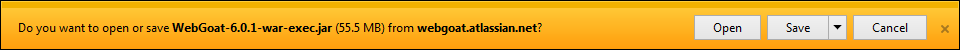 MIS 5212.001
36
Installing Java JRE
Follow URL to:
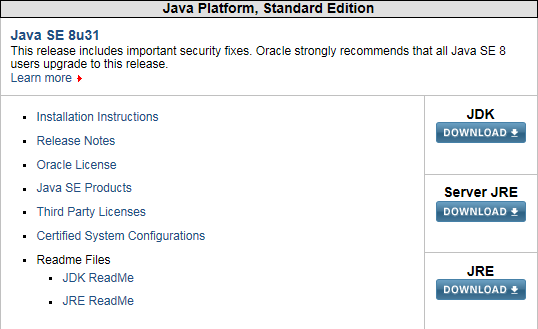 MIS 5212.001
37
Installing Java JRE
Selecting “JRE” gives:
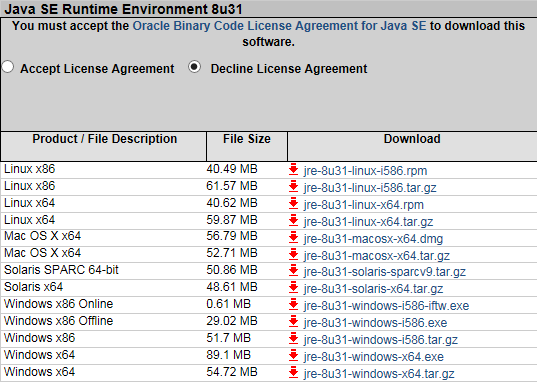 MIS 5212.001
38
Installing Java JRE
Click “Accept” and select the OS
Same as WebGoat, use save as option to put the file where you want it
Once downloaded, run the file and follow the prompts
To launch in Windows, open the command line and type:
Java –jar webgoat-server-8.0.0.M12.jar
Command line will say busy and will look like it hangs at Initializing Spring ….
MIS 5212.001
39
Verifying WebGoat is Up
Open a browser and type the following in the URL bar:
http://localhost:8080/WebGoat/
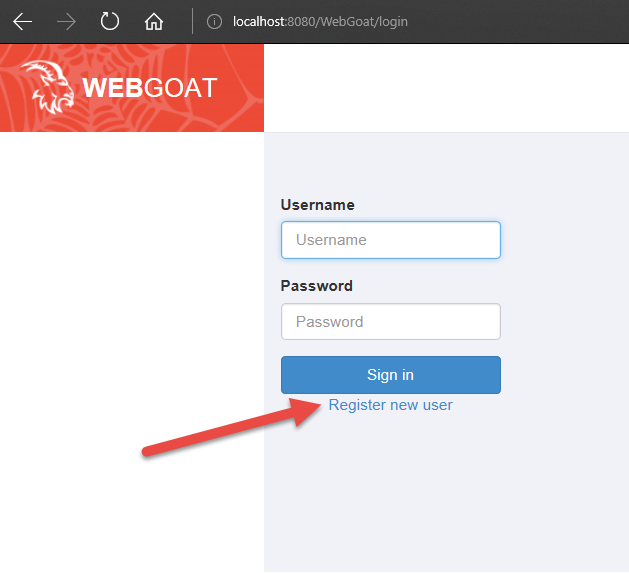 MIS 5212.001
40
Basic Use
MIS 5212.001
41
Remember
If the browser doesn’t appear to connect.
Check “Intercept On” is turned of in Proxy
MIS 5212.001
42
Linux Version
Download the “jar” file as described on the earlier slide
Java JRE is already installed in Kali
Open a terminal and execute the same command
 Java –jar WebGoat-6.0.1-war-exec.jar


Verify same as earlier slide
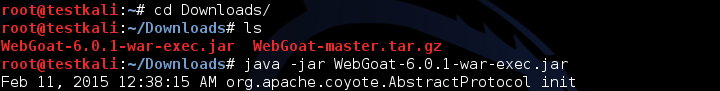 MIS 5212.001
43
Now What
If you downloaded the jar file to Kali, you are ready to launch the Intercepting Proxy, point the browser at the proxy and start
If you want to work in Windows, you will need to get an intercepting proxy on to your windows machine
Go to:
http://portswigger.net/burp/
Select “Download” tab and then “Free”
This will bring down another jar file for BurpSuite
MIS 5212.001
44
Caution
Once WebGoat is running, you are one of the most vulnerable systems on the internet!
Once you have downloaded the files consider disconnecting from the network
MIS 5212.001
45
What’s an Intercepting Proxy
In this instance, an intercepting proxy is software that acts as a server and sits between the web browser and your internet connection
Examples
Burp Suite
Webscarab
Paros
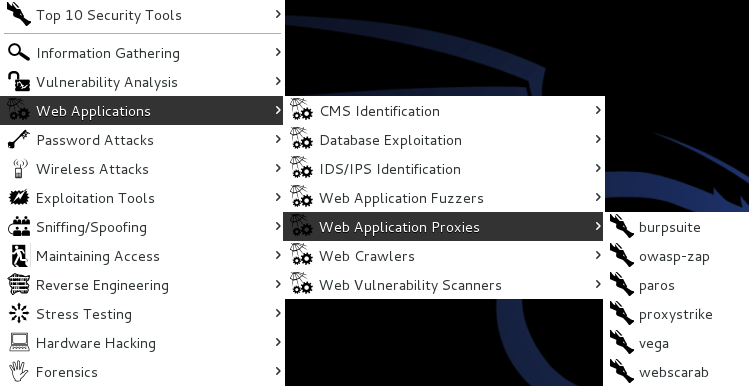 MIS 5211.001
46
In Kali 2.0
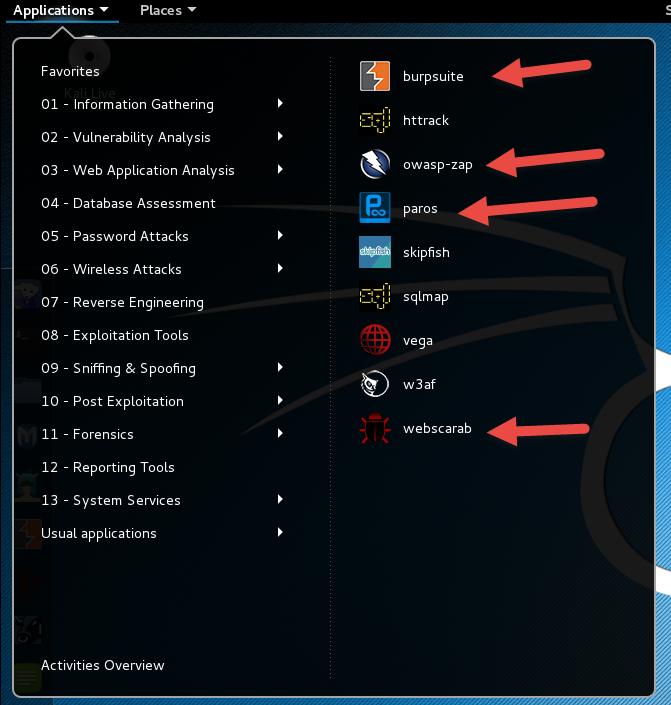 Or
MIS 5212.001
47
Some Rules for Our Use of Intercepting Proxies
For this course
Monitor and record ONLY for external sites
Do not inject or alter any traffic unless you personally own the web site.
Like your personal copy of WebGoat
MIS 5211.001
48
Burp Suite
Start Burp Suite by logging in to Kali and selecting Burp Suite from:
Kali Linux > Web Applications > Web Application Proxies > BurpSuite
Kali 2.0 > Applications > Web Application Analysis > BurpSuite
MIS 5211.001
49
Burp Suite
MIS 5211.001
50
Getting Started
Once BurpSuite is running, you will need to start and configure a browser
Kali’s web browser is “Iceweasel”, an adaptation of Firefox
After starting Iceweasel, navigate to preferences
And select it
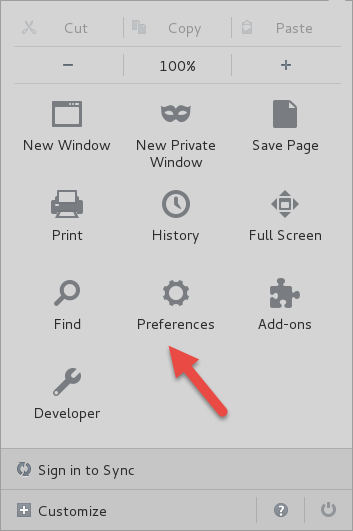 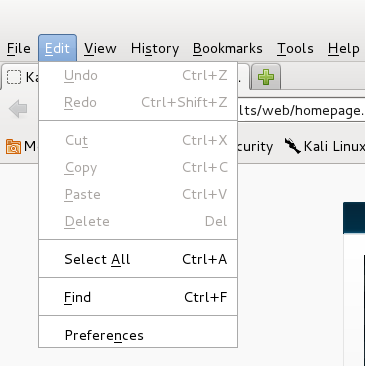 MIS 5211.001
51
Configuring the Network Proxy
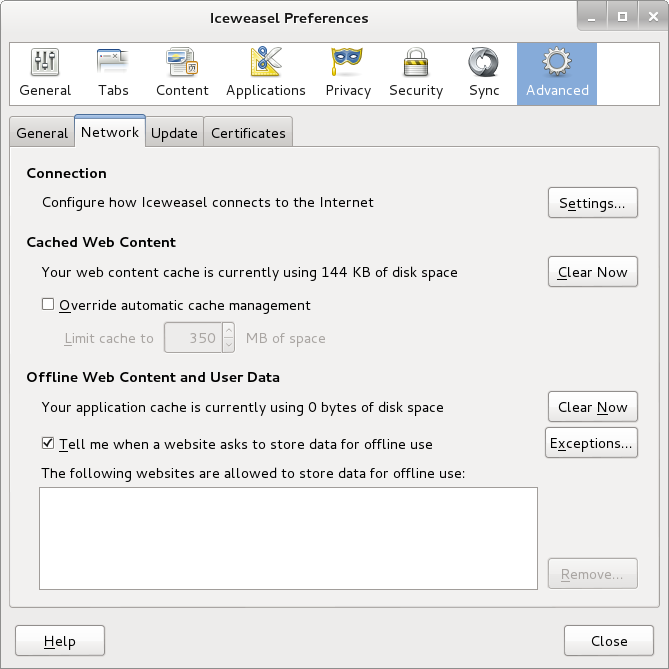 Navigate to the Network Tab and select settings… for Connection
MIS 5211.001
52
Configuring the Network Proxy
Change selection from “Use system proxy settings” to “Manual proxy configuration and enter “127.0.0.1” for “HTTP Proxy” and “8080” for “Port”
Or any other port number that works for you
8080 is used by WebGoat, so we should pick something else
Also, select check box for “Use this proxy server for all protocols”
Select “OK” when done
Browser is now setup to use BurpSuite
See next slide for example
MIS 5211.001
53
Configuring the Network Proxy
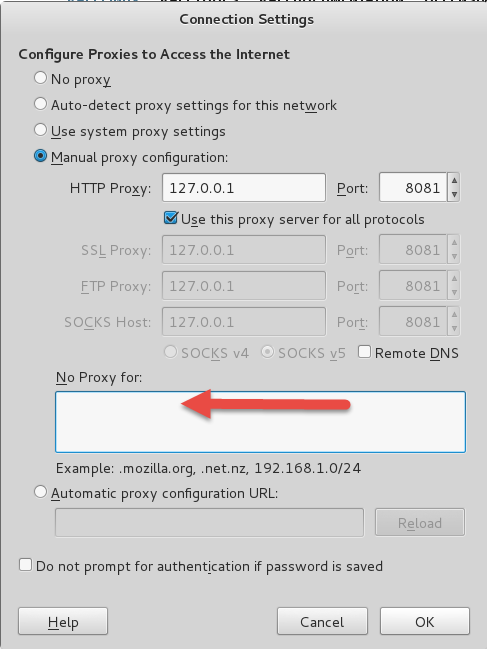 MIS 5211.001
54
Configuring BurpSuite
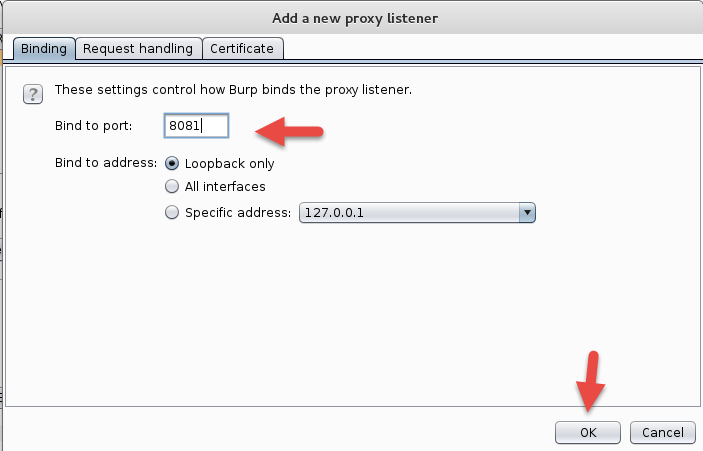 MIS 5212.001
55
BurpSuite Should Look Like This
MIS 5212.001
56
Should Look Like This
MIS 5211.001
57
Now We Can Test
In browser, navigate to google.com
Browser will hang and look busy
Select the “Proxy” tab in BurpSuite
BurpSuite is waiting for you, select forward
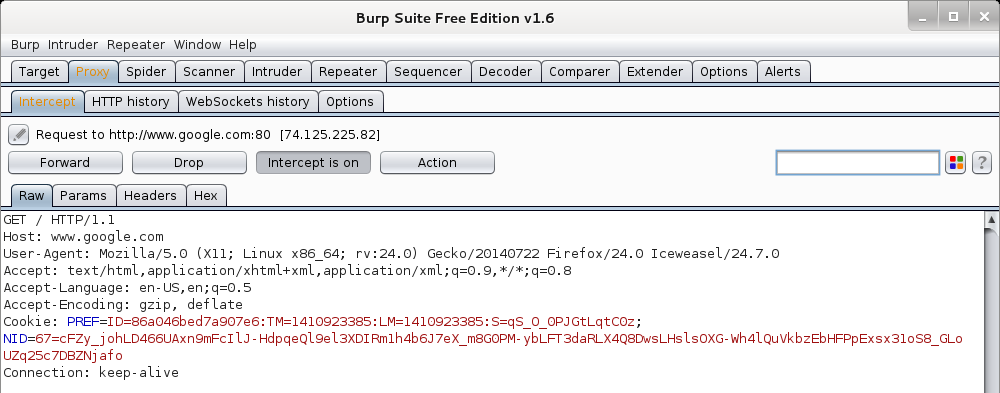 MIS 5211.001
58
Browser Knows Something is Up
Select “I understand the Risks” and follow prompts to add an exception
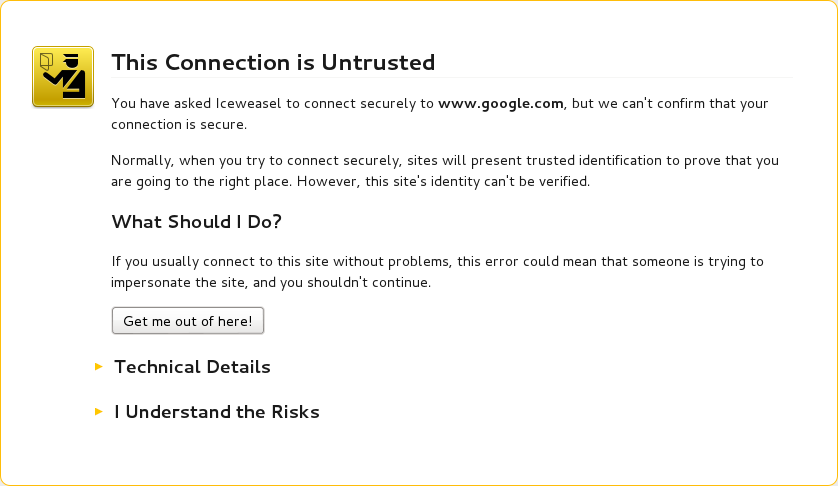 MIS 5211.001
59
Browser Knows Something is Up
MIS 5211.001
60
Back to WebGoat
MIS 5212.001
61
Landing Screen
MIS 5212.001
62
WebGoat Exercises
HTTP Basics (Just to get a feel of how WebGoat works)
Injection Flaws
SQL Injection
Authentication Flaws
Authentication Bypass
Cross-Site Scripting
Access Control Flaws
Insecure Direct Object References
Missing Function Level Access Control
Insecure Communications
Request Forgeries
Client Side
Client Side Filtering (Requires FireBug, now built in as DevTools)
MIS 5212.001
63
Next Week
No Class next Two weeks.  Next time we meet is March 17
First test will be published after Spring break (week of March 11)
Do WebGoat Exercises and Submit Screen Caps of Success as Evidence of Completion.
MIS 5212.001
64
Ettercap Practical
MIS 5212.001
65
Questions
?
MIS 5212.001
66